3D Painting
Bas relief: “low raised work.”
type of sculpture where there is a raised surface from the background meant to be seen in only one direction/viewpoint.
Shallow or sunken – intaglio
Across cultures: Roman, Egyptian, Assyrian, Mayan, and many more.
Mayan
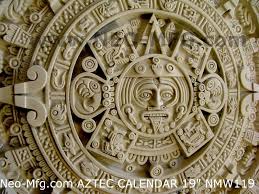 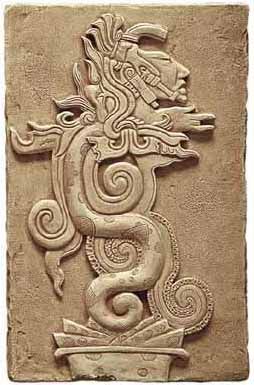 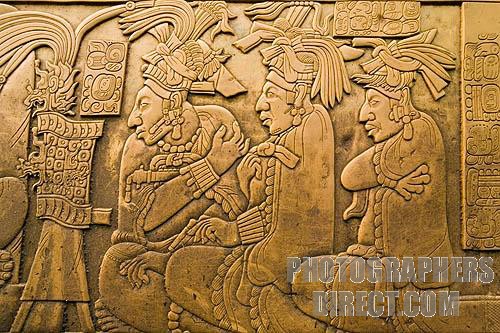 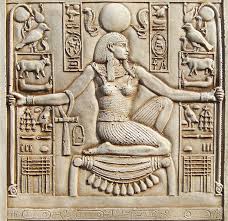 Egyptian
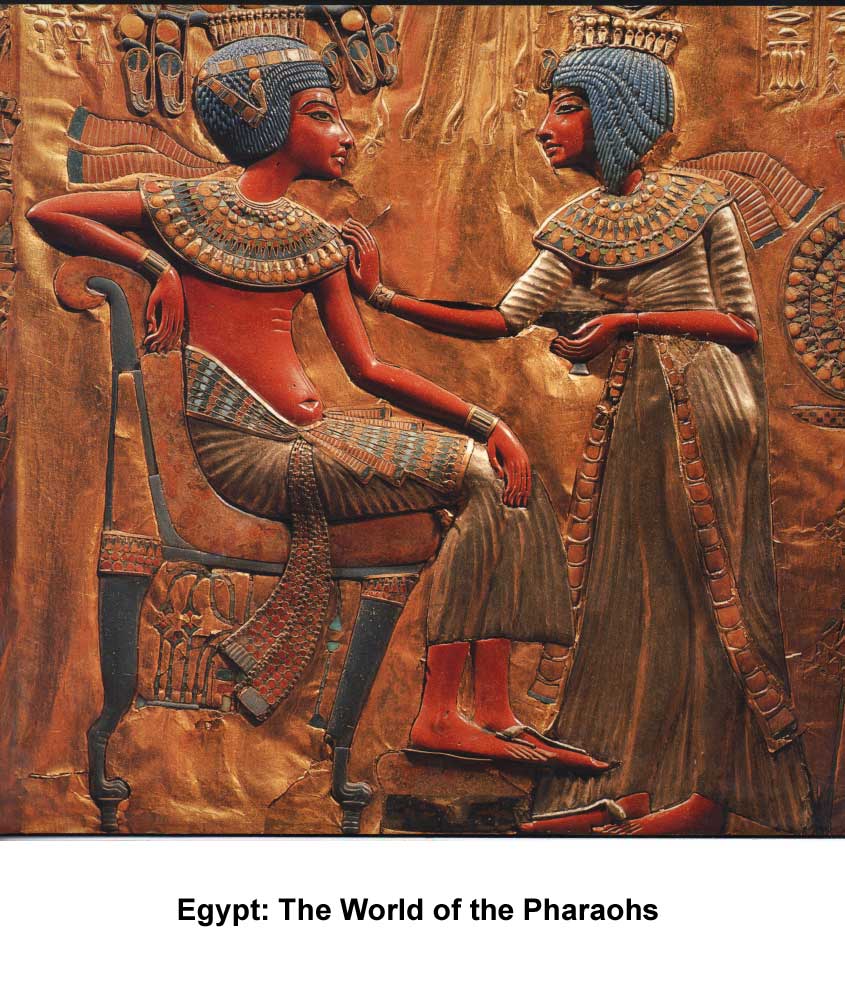 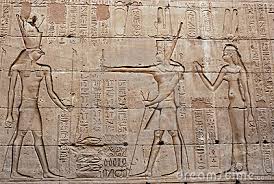 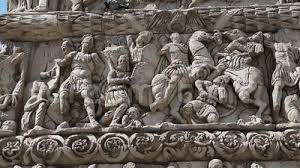 Greek
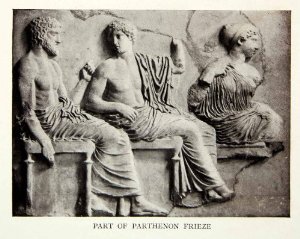 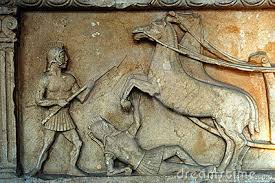 Modern Relief: Sculpto-painting
Raised surface
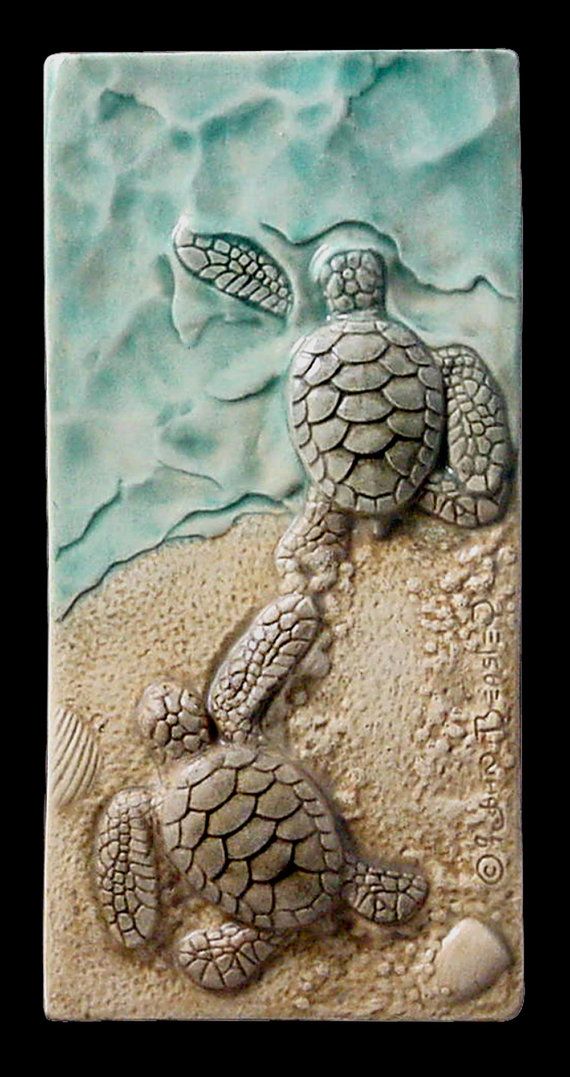 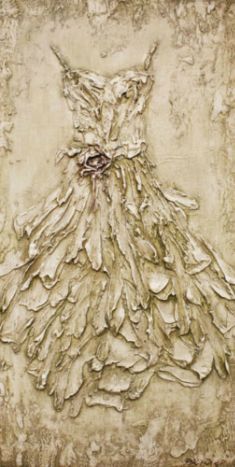 Intaglio - impressions
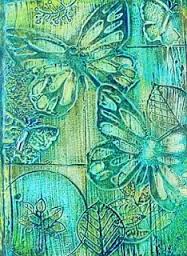 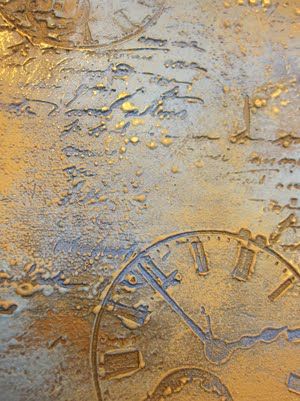 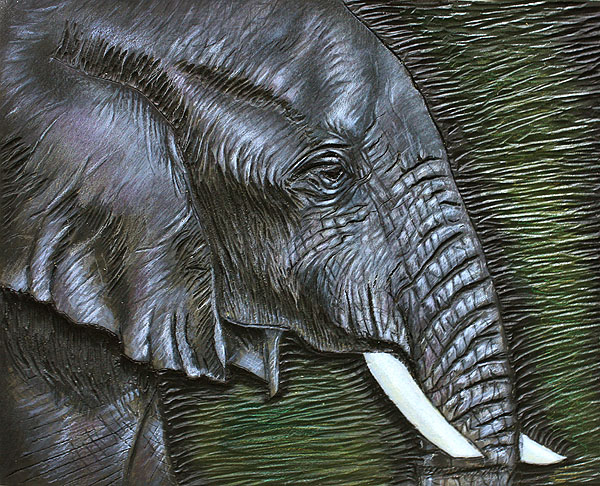 Glue Gun Painting on canvas
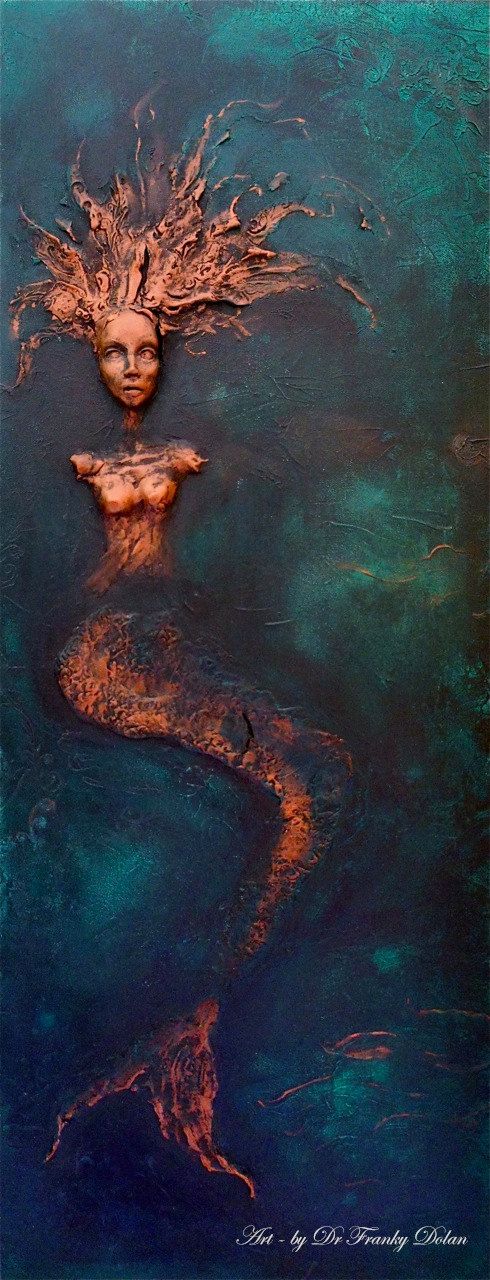 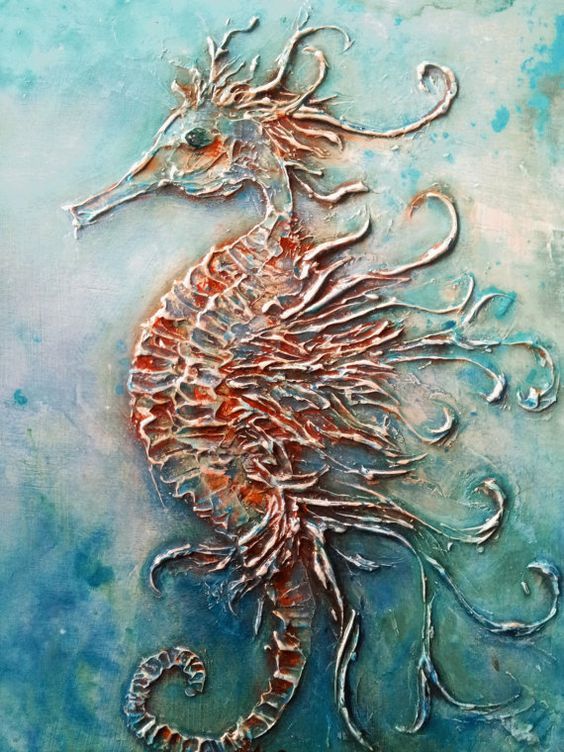 Modeling Paste
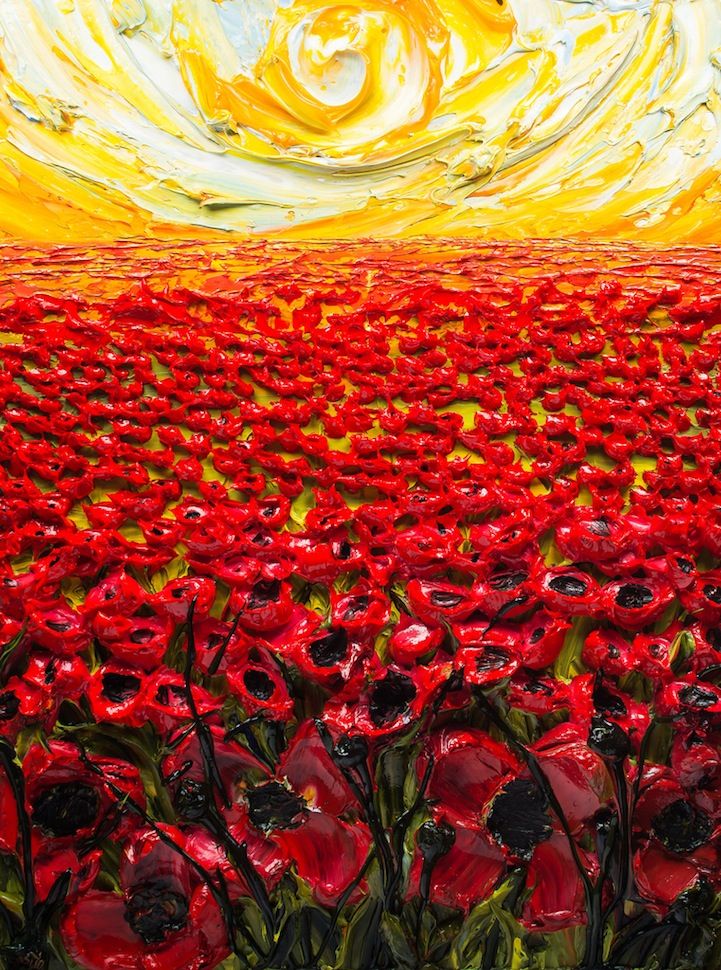 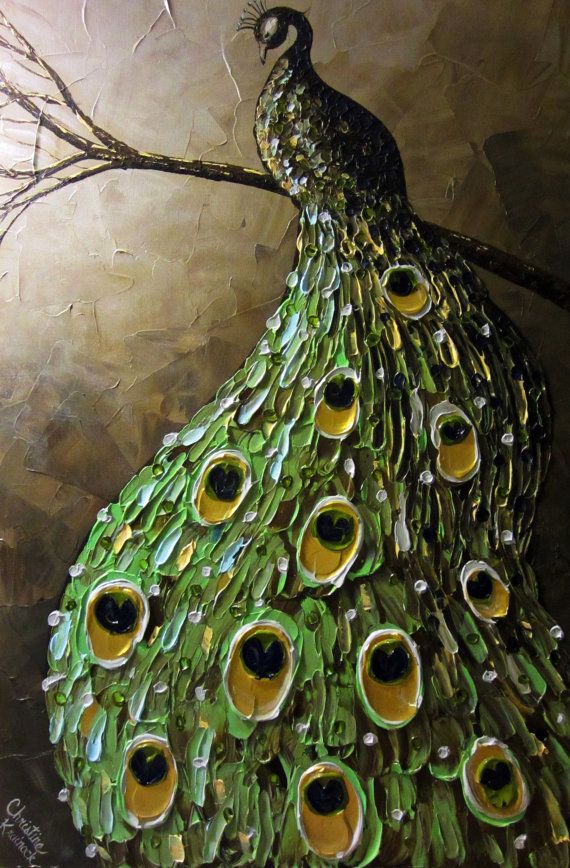 Incorporate found objects
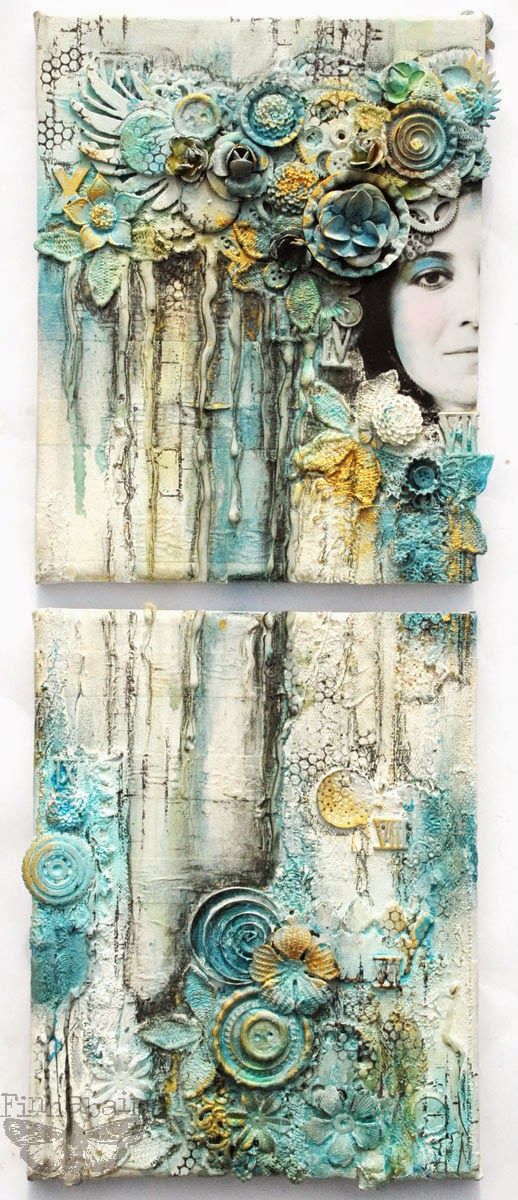 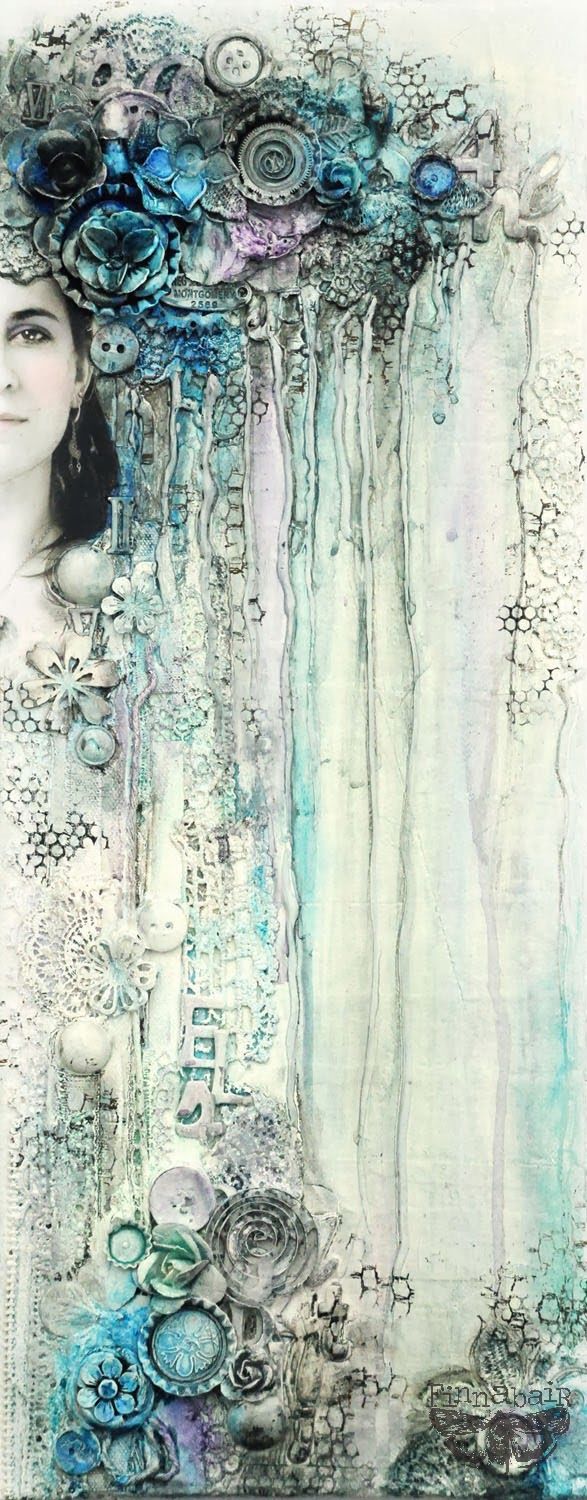 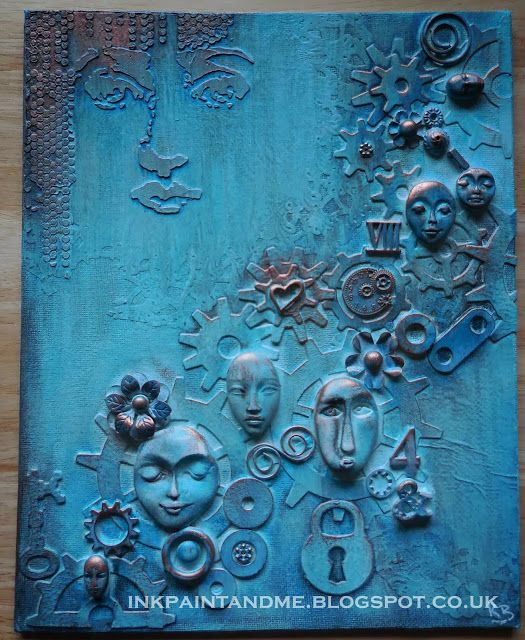 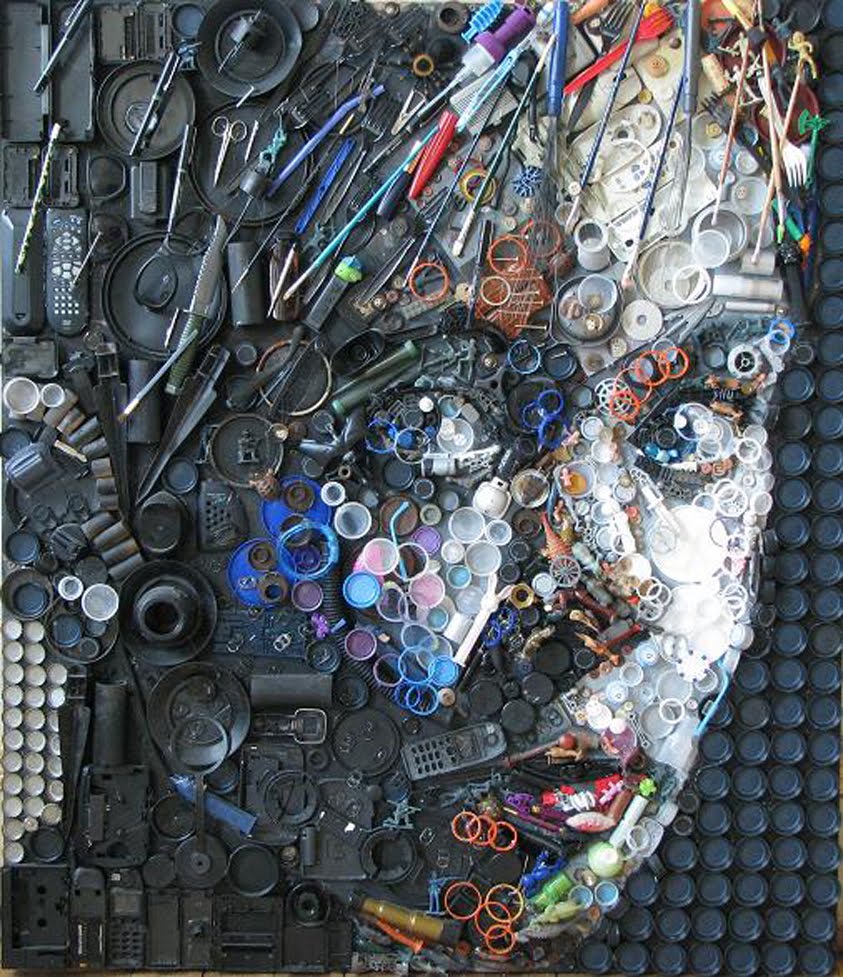 Add paper mache`
Use a shirt or fabric as a foundation
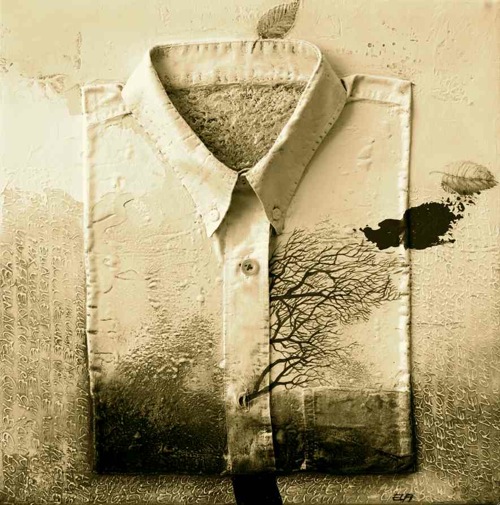 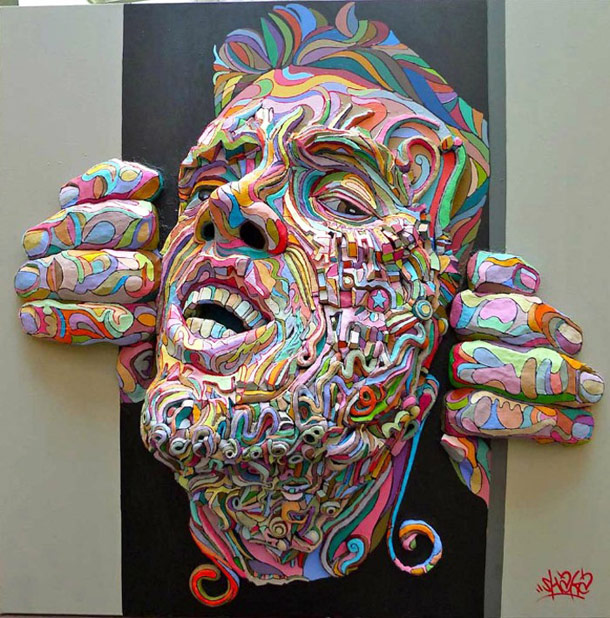 Layered Cardboard and paper
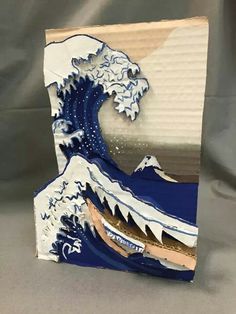 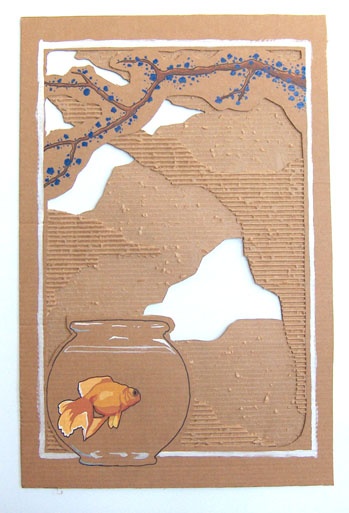 Layered Cardboard and paper
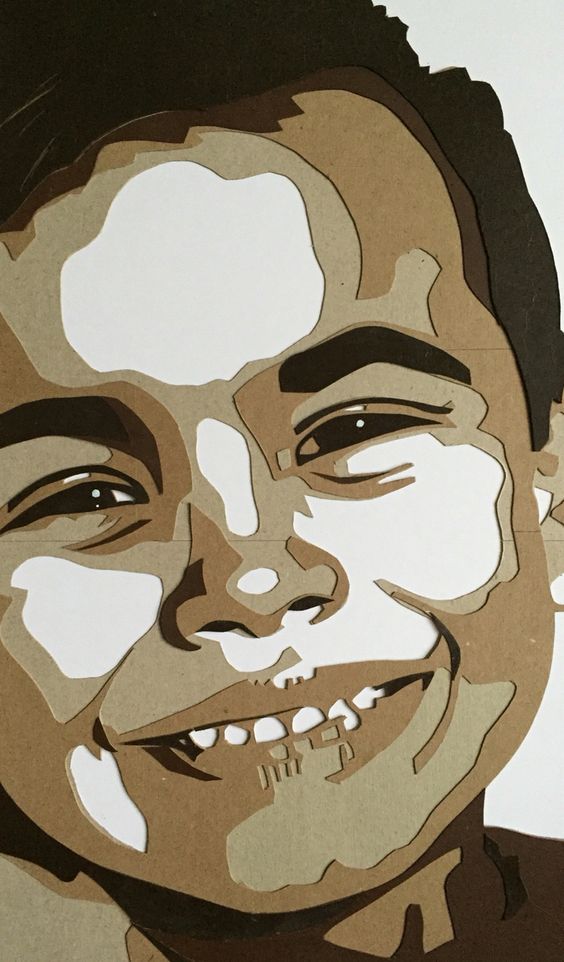 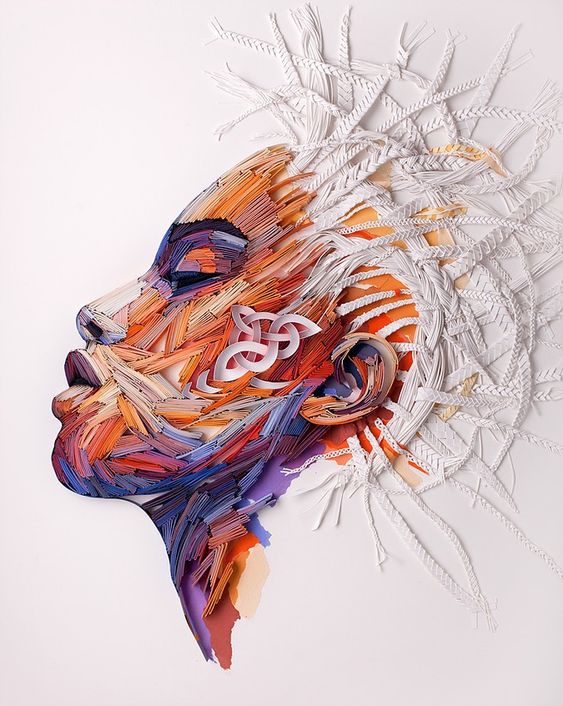 Layered resin painting
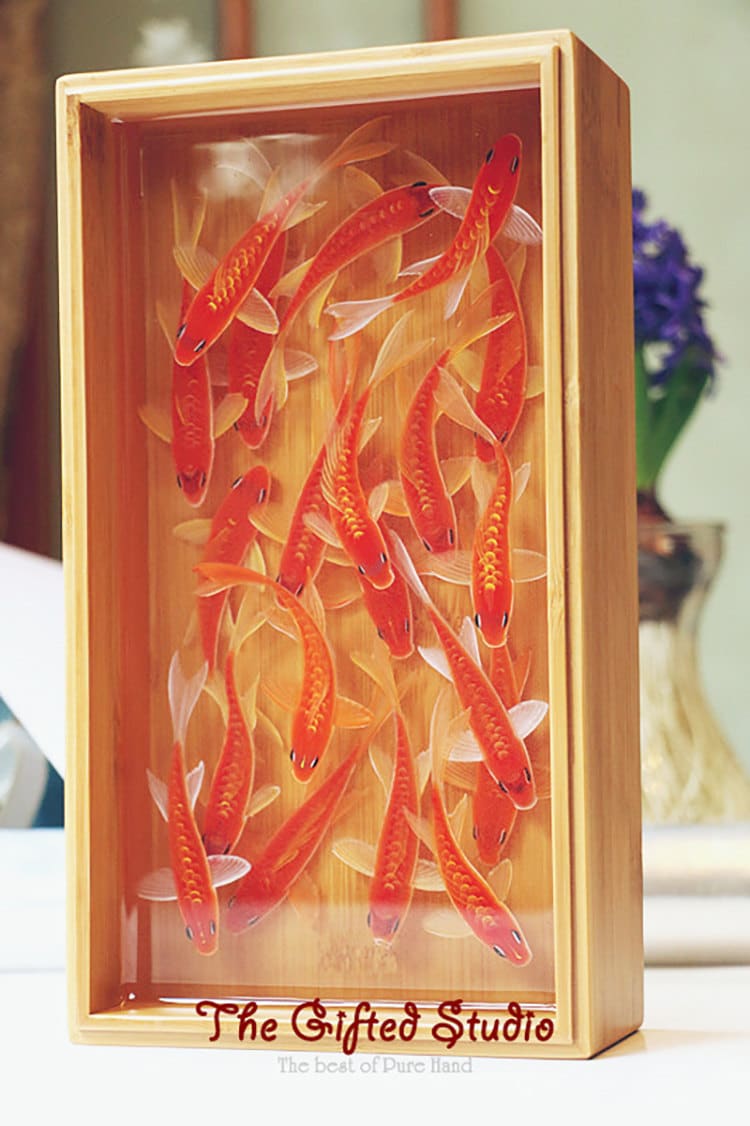 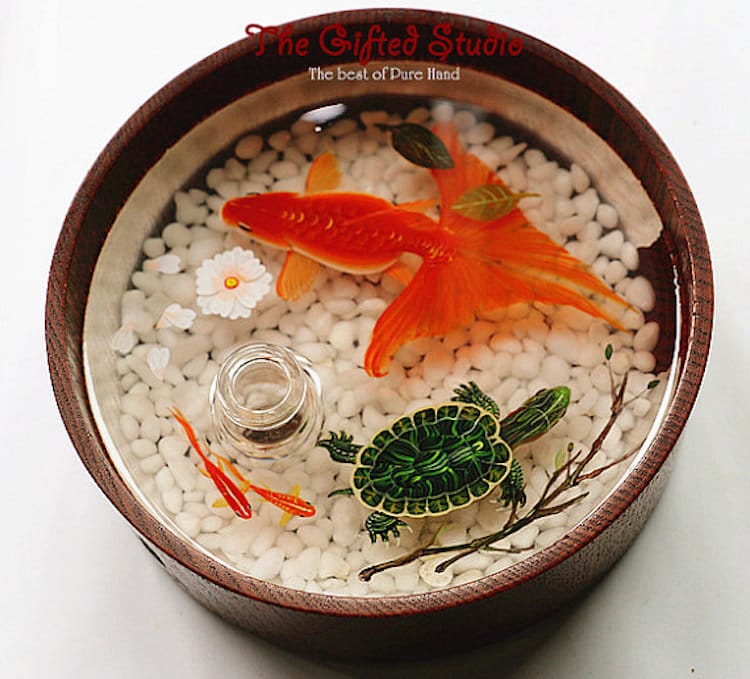 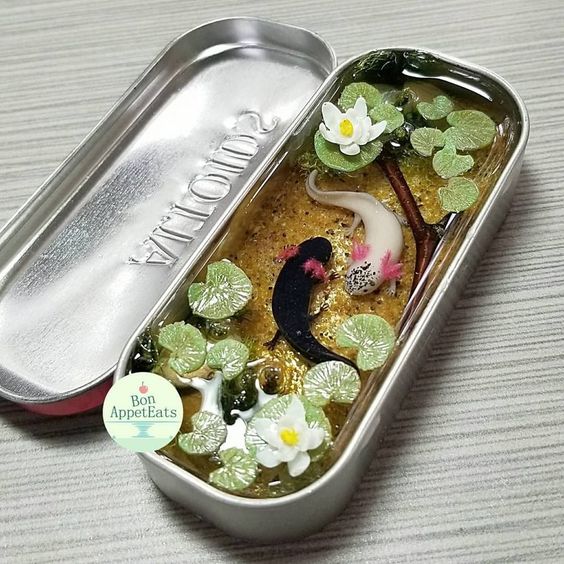 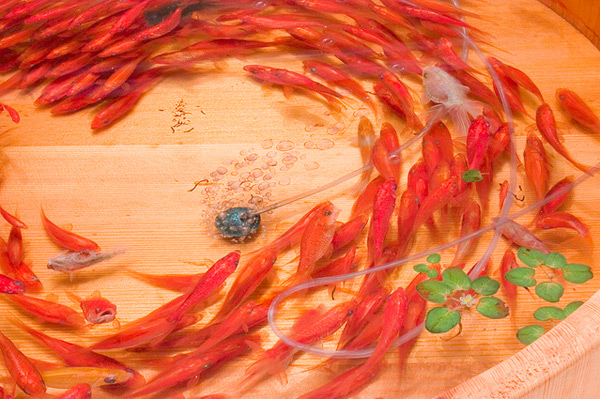 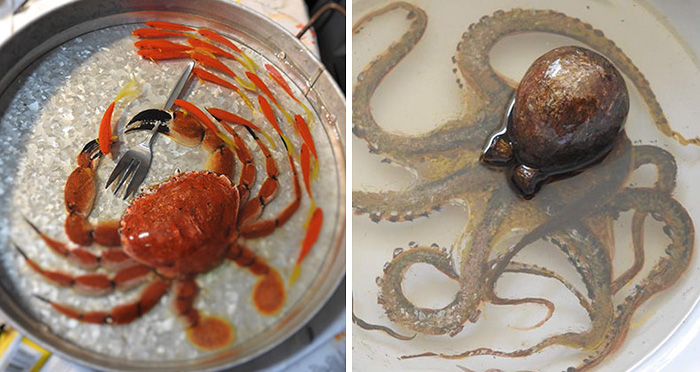 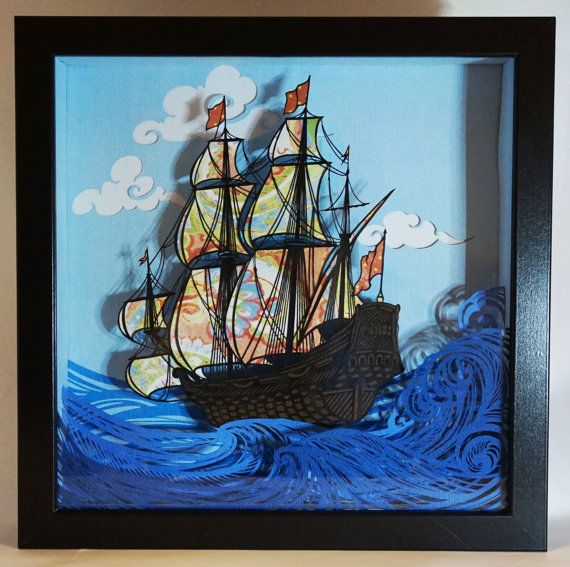 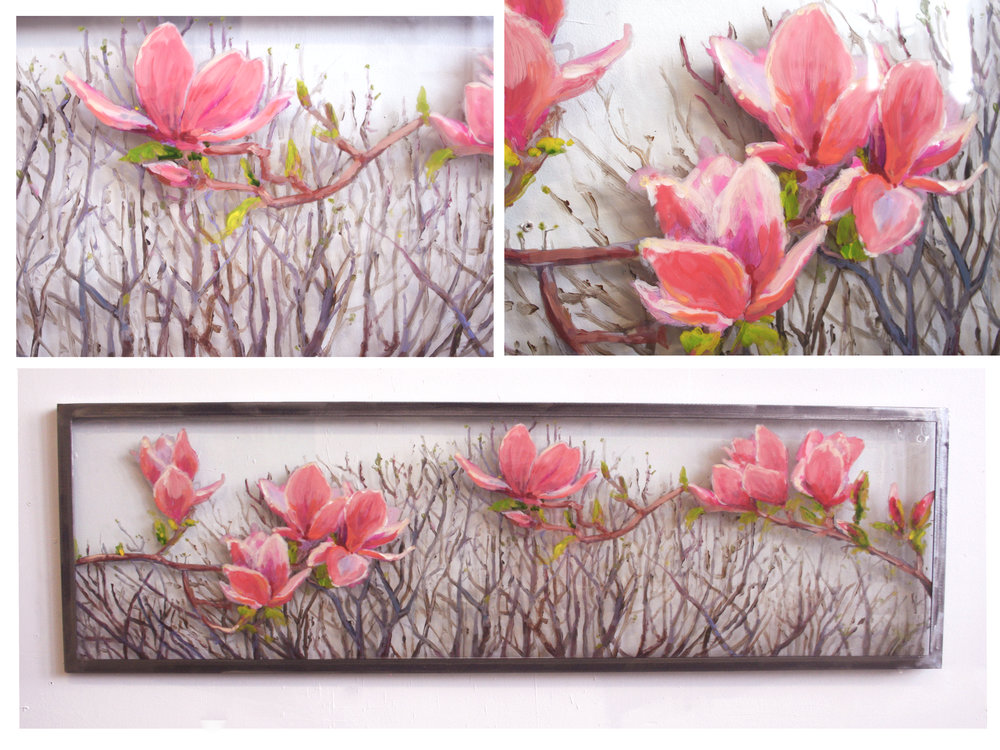 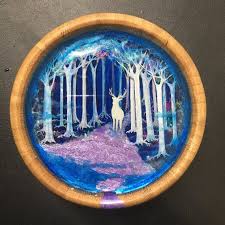